OSTEOPOROZ
ÖĞR. GÖR. OSMAN ŞENOL YILDIZ
AÜ HAYMANA MYO
KEMİĞİN YAPISI
Kemik, özel bir bağ dokusudur.

Kemik matriksi denilen hücreler arası madde kalsifiye olmuştur.

3 hücre tipi vardır;
Osteosit
Osteoblast
Osteoklast
PERİOSTEUM
Periosteumun dış tabakası, kollajen lifler ve fibroblastlardan oluşmuştur. 

Sharpey lifleri matriks içine girerek periosteumu kemiğe bağlar.

Kemiğin büyümesi ve onarımında rol oynar.
ENDOSTEUM
Kemiğin içindeki bütün boşlukları örter ve çok az miktarda bağ dokusundan oluşur.

Periosteumdan oldukça incedir.
EPiFiZ:
Uzun kemiklerin şişkince olan uç kısımlarına epifiz denir. 
Epifizler ince bir kompakt kemik tabakasıyla kaplanmış, süngerimsi kemik oluşmuştur.
DİYAFİZ:
 Diyafiz adı verilen silindirik kısmın hemen hemen tümü kompakt kemikten oluşmuştur.
Kemik iliği boşluğuna bakan yüzeylerinde çok az süngerimsi kemik vardır. 
METAFİZ:
Diyafizle epifiz arasında kalan bölümdür.
OSTEOGENEZİS
Kemik iki yolla oluşur;
1. İntramembranöz kemikleşme:
Osteoblastların salgıladıkları matriksin, doğrudan doğruya mineralizasyonudur.
İntramembranöz;
Birçok yassı kemik gelişimi
Kısa kemik büyümesi, uzun kemik kalınlaşmasını sağlar.
2. Endokondrial kemikleşme: 
Daha önce var olan kıkırdak matriks üzerine, kemik matriksinin çökmesi ile oluşur.
Endokondrial;
Hiyalin kıkırdaktan oluşmuştur.
Kısa ve uzun kemik şekillenmesini sağlar.
KEMİĞİN KİMYASAL YAPISI
1. ORGANİK YAPI

Kemik dokunun %33’ünü oluşturur.
Proteinin yapıtaşı olan aminoasitlerden oluşur.
Organik yapı içinde fibriller, glikoz, glikoaminoglikanlar bulunur.
2. İNORGANİK YAPI

%67 içeriği kalsiyum, potasyum, magnezyum ve sodyumdur.
KEMİĞİN STRESE KARŞI ADAPTASYONU

1. Adaptasyon Kanunu:
Tüm biyolojik canlı ve kemikler için geçerlidir.

Kemik intermittant bası altında kalırsa hipertrofiye uğrar.

Statik bası altında kalırsa atrofiye uğrar.
2. Elastisite:
Tüm canlı varlıklar için geçerlidir.

Cisim üzerine binen bir yükle deforme oluyor ve yük kalktığı zaman tekrar eski halini alıyorsa o cismin elastisite özelliği vardır.

Kemiğin birim yüzeyine binen stres elastisite katsayısını aşarsa kemik şeklini değiştirmek zorunda kalır ve kırılır. Zamanla elastisite katsayısı azalır.

Elastisiteye sahip olan tam ve yarı elastik cisimlerde bulunan esneme ve elastisite katsayısına Young Modülü denir. Her cismin bir young modülü vardır.
3. Hooke Kanunu:

		Bir cisme bir birimlik bir kuvvet uygulandığında cismin boyunda 1 birimlik uzama meydana gelir. Kemik dokusundaki bu özelliğe Hooke Kanunu denir.
4. Unit Resistans:

		Kemik dokusunun enine kesit yüzeyine bir kuvvet uygulandığında kemik bu kuvvetle kırılmadan şeklini değiştiriyorsa ve kuvvet ortadan kalktıktan sonra doku tarafından karşılanan kuvvet miktarı kemiğin unit resistansıdır.
Tanım
WHO’ya göre osteoporoz; kemik miktarının, genç erişkinlerinkinden 2,5 SD veya daha fazla azalmasıdır. 

Osteoporoz, düşük kemik kütlesi ve kemik dokusunun mikromimari yapısının bozulması sonucu kemik kırılganlığında ve kırığa yatkınlıkta artış ile karakterize olan kronik, dejeneratif sistemik bir iskelet hastalığıdır.
HİSTOLOJİK AÇIDAN:Trabekül sayısının azalmasına bağlı gözeneklilik artmıştır.

ANATOMİK AÇIDAN:Korteks incelmiştir.

MEKANİK AÇIDAN:Kemiğin dayanıklılığı azalmıştır.
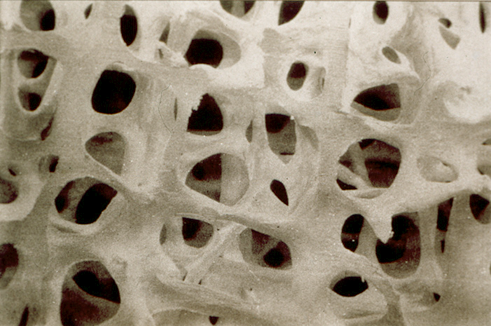 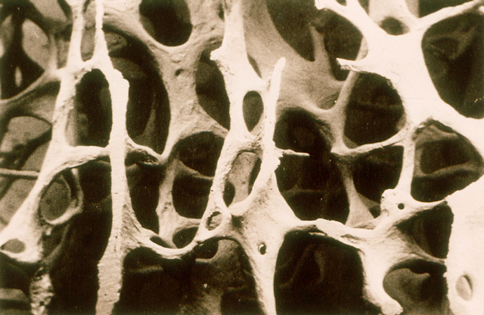 Normal Kemik	      Osteoporoz
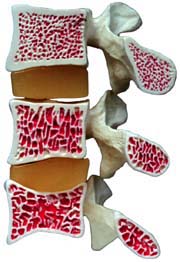 İNVOLUSYONEL OSTEOPOROZ
		En sık görülen şekil olup, orta yaşta başlayarak yaşla birlikte artar. 

TİP I ( POSTMENOPOZAL):
Menopozdan sonraki 15-20 yıl içerisinde kadınların yaklaşık %20’sinde saptanır. Önemli klinik belirtisi vertebra ve colles kırığıdır. Kortikal kemik kayıp hızı, normalin hafifçe üzerinde iken, trabeküler kemik kayıp hızı 3 kat artmıştır.

TİP II (SENİL OSTEOPOROZ):
70 YAŞ ÜSTÜNDEKİ KADIN VE ERKEKLERDE GÖRÜLÜR ve kadın erkek oranı 2’dir. Önemli belirtisi vertebra ve kalça kırıklarıdır. Ayrıca proksimal humerus, proksimal tibia ve pelvis kırıklarına da rastlanır.
SEKONDER OSTEOPOROZ
Çeşitli hastalıklara bağlı olarak gelişir;
Endokrin hastalıklar
Gastrointestinal hastalıklar
Diyetle ilgili
Bağ dokusu hastalıkları
İmmobilizasyon
Malign hastalıklar
İlaç kullanımı
Diğer nedenler ( KOAH, alkolizm...)
ERKEK OSTEOPOROZU
Erkeklerde osteoporoz sıklıkla bazı hastalıklara ve bazı ilaçların uzun süre yüksek doza kullanımına bağlı olarak gelişmektedir. Yaşlanmaya bağlı olarak cinsiyet hormonu, büyüme hormonu vb. hormonların azalması, kemik yapımında azalmaya, kemik yıkımında ise artmaya neden olmakta ve zayıflayıp direncini yitiren kemikler hafif bir zorlanma ile kırılabilmektedir.
Osteoporozun erkeklerde kadınlara oranla nadir görülmesinin nedenleri:

	1. İskelet gelişimi sırasında kemik kütlesi kadınlara oranla daha fazladır.

	2. Erkeklerde kadınlardaki gibi kemik yıkımı yapan menopoz benzeri bir olay yaşanmamaktadır.
	
    3. Rahat yaşam şekli
OSTEOPOROZ PATOGENEZİNDE ROL OYNAYAN FAKTÖRLER
1. Maksimum kemik kütlesi

2. Yaşlanma ile ilişkili kemik kaybı

3. Postmenopozal kemik kaybı

4. Sistemik hastalıklar ve diğer nedenlere bağlı kemik kaybı
KLİNİK BULGULAR
KIRIKLAR
DEFORMİTE
AĞRI: AKUT-KRONİK 
DİSABİLİTE
VÜCUT İMAJINDA BOZULMA
EMOSYONEL BOZUKLUKLAR
FONKSİYONEL KISITLILIK
YORGUNLUK
AĞRI
AKUT AĞRI: Oluşum nedeni fraktürdür. Fraktür vertebra korpusu, femur başı, radius başı, pelvis vb. olabilir. Ağrılar hareketle artar, yatınca geçer. Bu nedenle hareketler oldukça kısıtlanır.


KRONİK AĞRI: Daha hafif, künt ve sızlama şeklindedir. Çoğu kez paraspinal ve derinde lokalize olur. Ağrı uzun süre oturduktan sonra veya ayakta durduktan sonra ortaya çıkar ve istirahatte geçer. Paravertebral kaslarda gerginlik ve ağrı bulunur.
DEFORMİTE
Vertebralarda kompresyon fraktürlerinin oluşması ile kolumna vertebralisin postürü bozulur ve duruş bozuklukları ortaya çıkar. Dorsal kifoz ve lumbal lordoz artar, omuzlarda protraksiyon görülür. Artan yaşla birlikte hastanın boyunda kısalma görülür.
KIRIKLAR
Genellikle vertebral kompresyon kırıklarıdır ve ağırlık taşıyan alt torakal ve üst lomber vertebralarda görülür. En sık T11-12 ve L1-2 vertebralarında kompresyon kırığı ortaya çıkabilir. Fraktür oluşumunda travma tanımlanmayabilir ve çok küçük bir travma söz konusu olabilir. Yaşlılarda kırık oluşumu kemik kuvvetinin azalmasına ve düşme riskinin artmasına bağlanabilir.
VE DİĞER BULGULAR...
Göğüs kavitesi küçülür ve aşağı doğru iner, egzersiz toleransı azalır. 

Abdominal kavite küçülür, bombeleşme, GİS semptomları( hazımsızlık, kabızlık vb.)

Cilt kırışıklıkları
RİSK FAKTÖRLERİ
1. YAPISAL VE GENETİK FAKTÖRLER

Yaşlanma
Düşük kemik kitlesi
Kadın olmak
Beyaz ırk
Erken menopoz
Genetik faktörler
2. YAŞAM BİÇİMİ VE BESLENME

İnaktif ve sedanter yaşam
Kalsiyum ve D vitamininden fakir diyet
Aşırı kahve tüketimi
Alkol-Sigara kullanımı
Aşırı tuz ve protein alımı
OSTEOPOROZ VE KIRIKLAR
Osteoporozda ortaya çıkan kemik kaybı iskeletin gücünde azalmaya,o da kendiliğinden veya travmayla oluşan kırıklara neden olur.

Hayat boyunca beklenen kalça kırığı riski %15’tir. Bunların %10-20’si kırık nedeniyle ilk 6 ay içinde ölebilir, %50’si ise hayat boyunca bağımlı kalabilir.
KALÇA KIRIKLARI
Kalça kırığı önemli bir morbidite ve mortalite nedenidir. 

Kalça kırığı geçiren kadınların %27’si 1 yıl içinde ölmektedir.

Osteoporoza bağlı kalça kırıkları, herhangi bir yaralanma olmaksızın, örneğin ayağa kalkarken, yüksek bir kaldırıma çıkarken yada inerken gelişebilir.
Kalça kırığı meydana gelen kadınların yarısında, uzun süreli ağrılar ve fonksiyon kayıpları, sakatlıklar görülmekte ve %20 kadarının mobilitesi, kırık olayından 1 yıl sonra ileri derecede kısıtlanmaktadır.

Kalça kırığı riski 65 yaşından sonra her yıl kadınlarda %1-3, erkekte ise bunun yarısı kadar artmaktadır. 65 yaşındaki kalça kırığı insidansı kadınlarda %0,1-0,2 ve erkekte % 0,05-0,1 arasında değişmektedir. Bu insidans 85 yaşına gelindiğinde kadınlarda %0,25 ve erkekte % 0,1 olmaktadır.
OMURGA KIRIKLARI
Omurga kırıklarının 1/3’üne düşme neden olmaktadır.

Genelde ağır kaldırma gibi basınç yapan nedenlerle meydana gelip, tesadüfen farkına varılabilir.

Menopozdan 15-20 yıl sonra oluşanlar, ağır basınçla kollaps şeklinde açığa çıkar ve şiddeti ağrı ile birliktedir.
EL BİLEĞİ KIRIĞI
Genelde distal önkol kırıklarının hemen hepsi Colles tipi fraktürdür.

El bileği kırıklarının %85’i kadınlardadır.

Distal önkolda belirli düzeyde trabeküler kemik vardır ve kırıkların %90’ı orta dereceli bir travma ile olur. 

80 yaşında bu prevelans %15’tir.
PROKSİMAL HUMERUS KIRIKLARI
Bu tip kırıkların %80’i 35 yaş üzerinde ve ¾’ü kadınlardadır. 

Düşük kemik kitlesi ile ve nöromuskuler fonksiyonları zayıf olan kadınlarda orta derecede bir travma sonucunda bile oluşabilir.

Tamamen kortikal kemikten ibaret olan distal humerus kırıklarında yaş ile kırık artmaz, kadınlarda fazla değildir, 2/3’ünde şiddetli travma vardır.
REHABİLİTASYON
AMAÇLAR
1. Kemik kütlesini arttırmak
2. Ağrının iyileştirilmesi
3. Düzgün postürün sağlanması
4. Gelişebilecek sakatlıkların önlenmesi
5. Kas gücünü artırmak, denge ve koordinasyonu geliştirmek.
TEDAVİ YÖNTEMLERİ
İSTİRAHAT
ELEKTROTERAPİ
MASAJ ( KLASİK, KDM)
SICAK- SOĞUK TEDAVİ
EGZERSİZLER
HAVUZ TEDAVİSİ
ORTEZ VE KORSELER
KAPLICA TEDAVİSİ
SPORTİF AKTİVİTELER
İSTİRAHAT
Genellikle omurga kırığı sonucu oluşan akut ağrı içindir.
1-2 hafta sürebilir.
Akut bir kompresyon kırığından sonra hastanın en rahat ettiği pozisyon, genellikle omurganın aşırı mekanik streslerden uzak kaldığı sırtüstü pozisyonudur.
ELEKTROTERAPİ
ENTERFERANSİYEL AKIM 
Ağrıyı azaltır, kemik rejenerasyonunu arttırır.

KATODAL GALVANİZM
Osteogenezisi arttırır.

LAZER
Ağrıyı azaltır.
Spazmı çözer.
Kırık sonrasında ödemi azaltarak doku beslenmesini sağlar.
SICAK SOĞUK TEDAVİ
SICAK TEDAVİ
Hotpack
Fluidoterapi
Kelebek banyoları- infraruj
Girdap banyoları
SOĞUK TEDAVİ
Coldpack

Zıt banyolar

Spreyler
HAVUZ TEDAVİSİ
Özellikle immobil hastalarda antigravite egzersizlerine başlamadan önce su içindeki egzersizler tercih edilir. Suyun kaldırma kuvveti sayesinde kemiklere binen yük azalacaktır. Bu durum kemik için iyi olmasa da kas kuvvetini, normal eklem hareketini esnekliği ve kardiyovasküler dayanıklılığı arttırdığı için tercih edilir. Ayrıca postür ve bozuk hareketlerin düzeltilmesi ve eğitim su içinde daha kolaydır.
ORTEZ, KORSE VE YARDIMCI CİHAZLAR
Spinal destekler  omurga osteoporozunun şiddetine, hastanın toleransına ve kompresyon kırığının keskinliğine bağlı olarak rijit, yarı rijit veya yumuşak korseler olabilir. Spinal destekler 3 nokta prensibine göre oluşturulur.
KAPLICA TEDAVİSİ
Mineralli sularda bulunan sodyum, kalsiyum, magnezyum, florür, bikarbonat, sülfat,içme kürü şeklinde alınarak osteoporozda kemik rejenerasyonuna yardımcı olur.
Çamur banyolarından, termik  ve mekanik etkilerinden yaralanıp tedavi edici olarak kullanabiliriz.
DİĞER YÖNTEMLER
UVL: Bağırsakta absorbe kalsiyumun kana geçmesini ve kullanılmasını  hızlandırır.Vücutta  D vitamini meydana getirir.

HELYOTERAPİ: D vitamini yapımını kolaylaştırır.